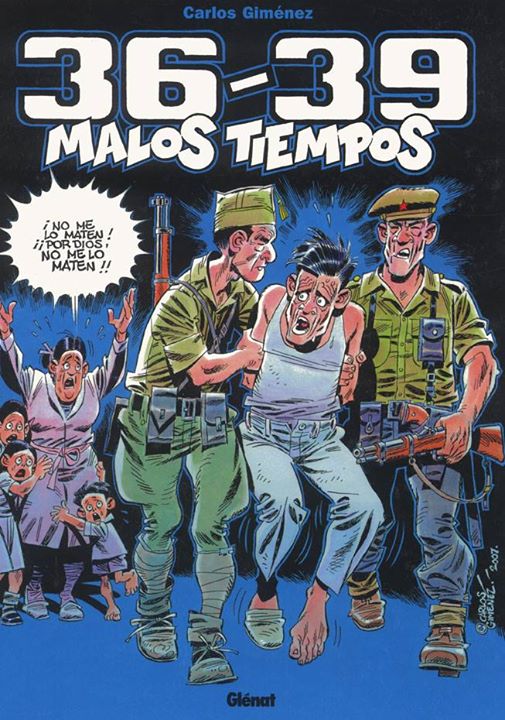 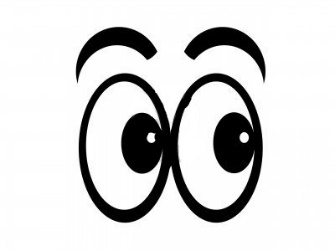 ¿Qué vemos?
¿Qué dice la mujer?
¿Quiénes son? / ¿Cómo están?
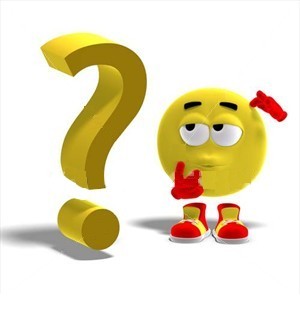 ¿En qué época somos?
¿Quién es? / ¿Cómo está?
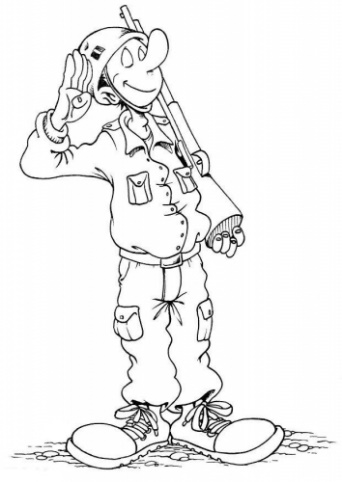 ¿Cuándo pasa la escena?
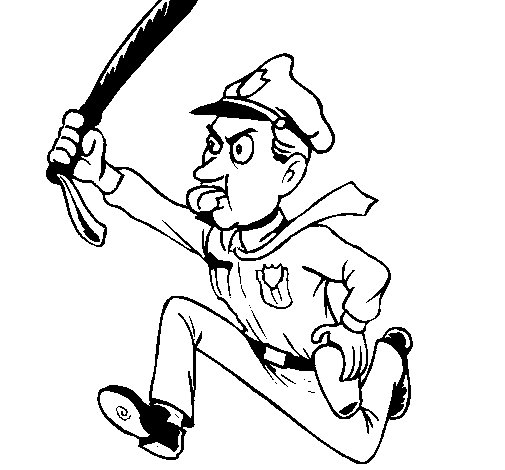 ¿A dónde los llevan?
¿Qué guerra?
¿Quien detiene a la gente normalmente?
¿Qué están haciendo?
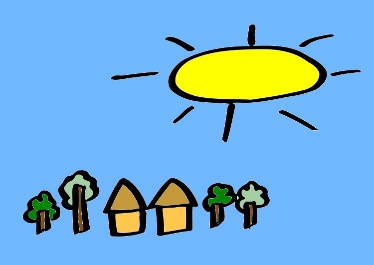 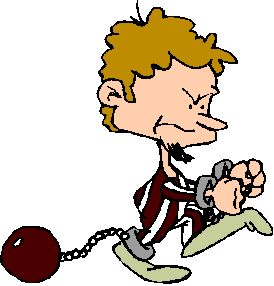 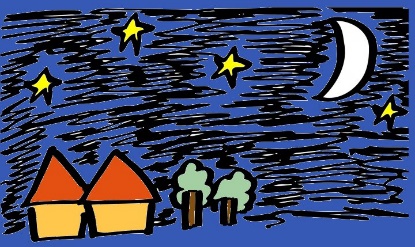 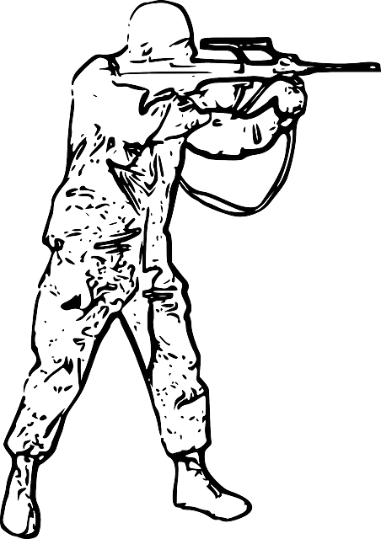 ¿Qué llevan?/ ¿Cómo son?
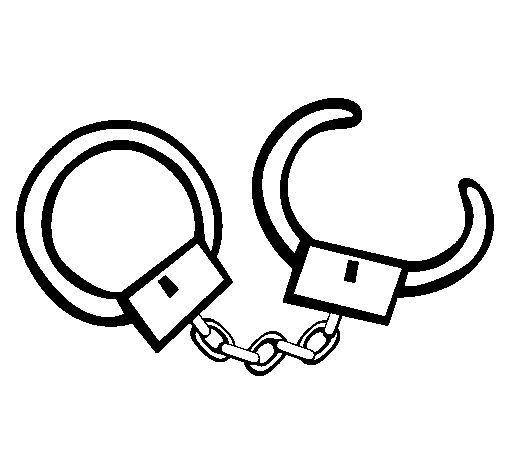 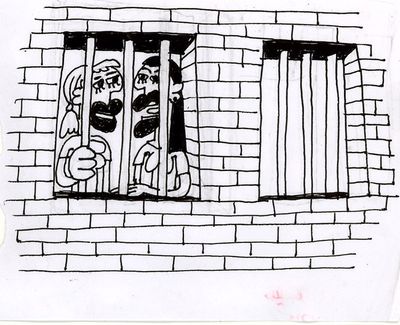 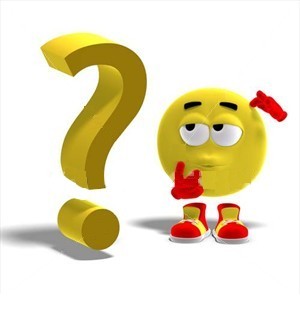 La Guerra Civil española
Un preso = un prisionero
Hay dos militares que irrumpen en la casa de una familia de noche para llevar al padre delante de su mujer y sus dos hijos.
La cárcel = la prisión
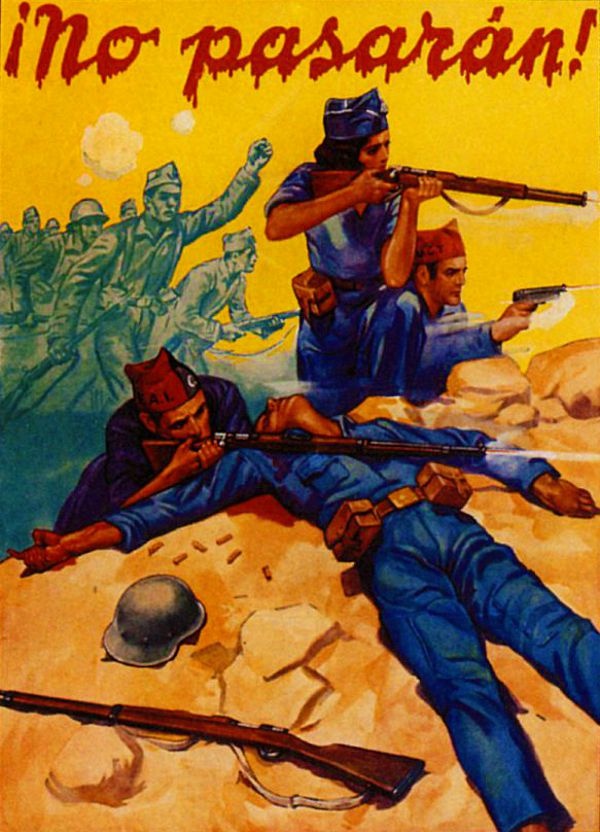 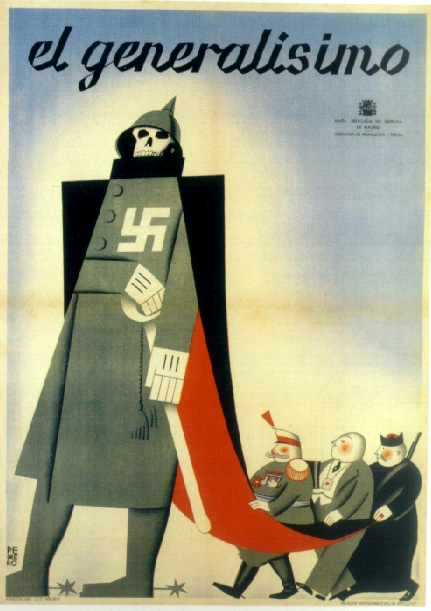 Quiz ¿Qué sabéis de la Guerra Civil española?
¿Quién es?
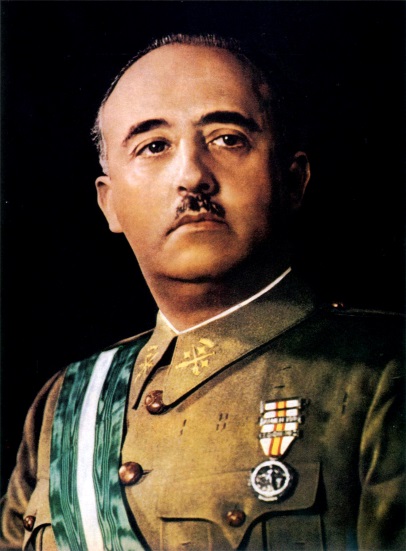 Es el General Franco.
¿Qué representan?
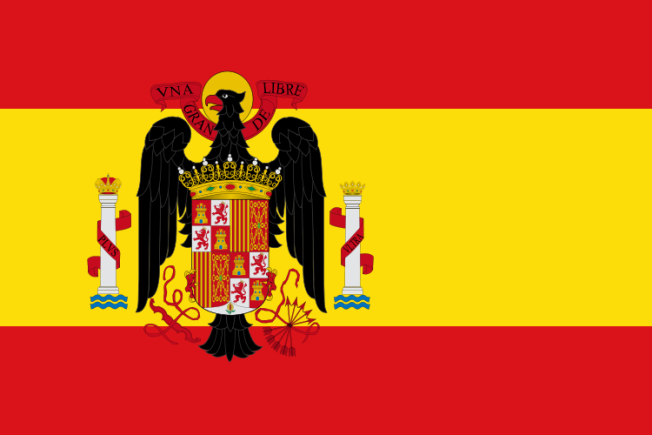 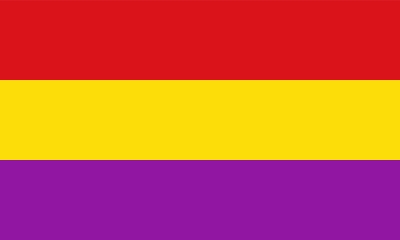 El bando …
Republicano.
Nacionalista.
El bando …
¿Qué regímen político había en 1936?
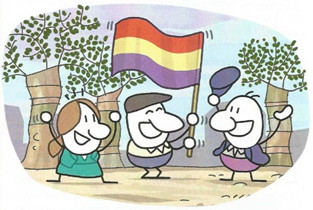 La República
¿Qué bando ganó la guerra en 1939
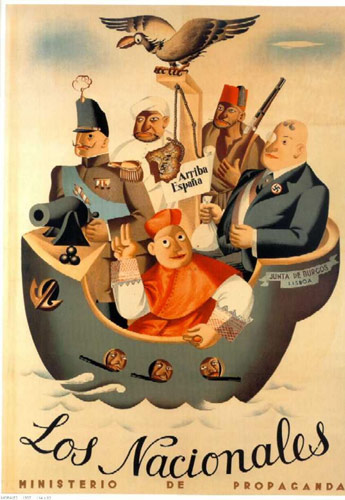 Los nacionalistas o franquistas
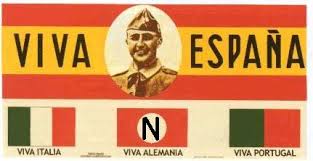 FECHAS IMPORTANTES
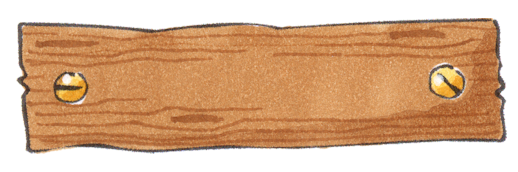 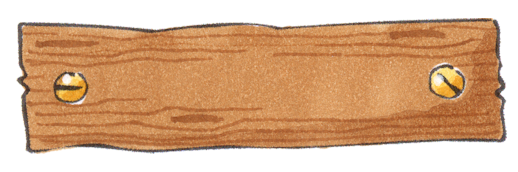 1936
1931
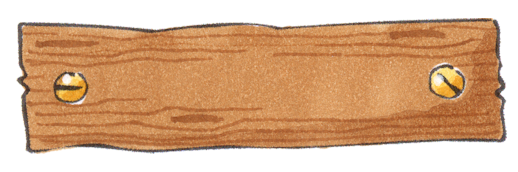 1939
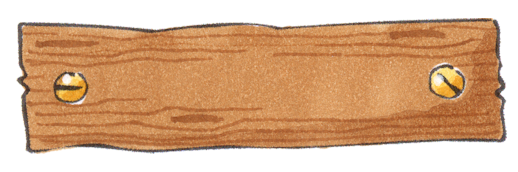 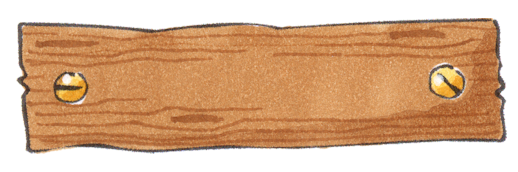 1977-78
1975
La guerra civil española
1936 - 1939
Empezó por un levantamiento militar el 18 de julio de 1936, en Marruecos, contra el gobierno republicano elegido legítimamente desde 1931.
2 bandos se enfrentaron:
Nacionalistas
O franquistas, o fascistas
Republicanos
Formaron el bando republicano: 
- El pueblo
- Los obreros (= les ouvriers)
Los campesinos (= les paysans)
Los sindicatos
El gobierno español
Los comunistas
Los anarquistas
Bando de izquierda
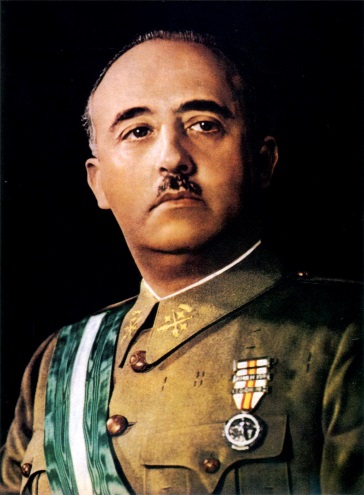 Bando de derecha
Formaron el bando nacionalista:
Soldados rebeldes
La burguesía (=la bourgeoisie)
La Iglesia Católica
La extrema derecha
El General Franco
Un acontecimiento importante
Cuadro pintado por Pablo Picasso en 1937
El Bombardeo de la ciudad de Guernica …
… el 26 de abril de 1937